California Offsets WorkshopCurrent State of the California Carbon Market August 8, 2011 Josh Margolis jmargolis@cantorco2e.com 415-296-9359
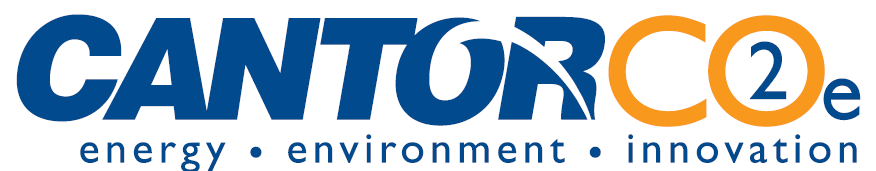 1
Agenda
Who are these guys?	CantorCO2e 
Litigation			Sound and fury signifying?
Market mechanics	what, when, how
Market size		$3 - $128 billion
Allowances & offsets 	$6 - $80
Transaction types 	spot, stream, options, hedge
Market color 		its complicated
Actions to take now	comment, assess, hedge
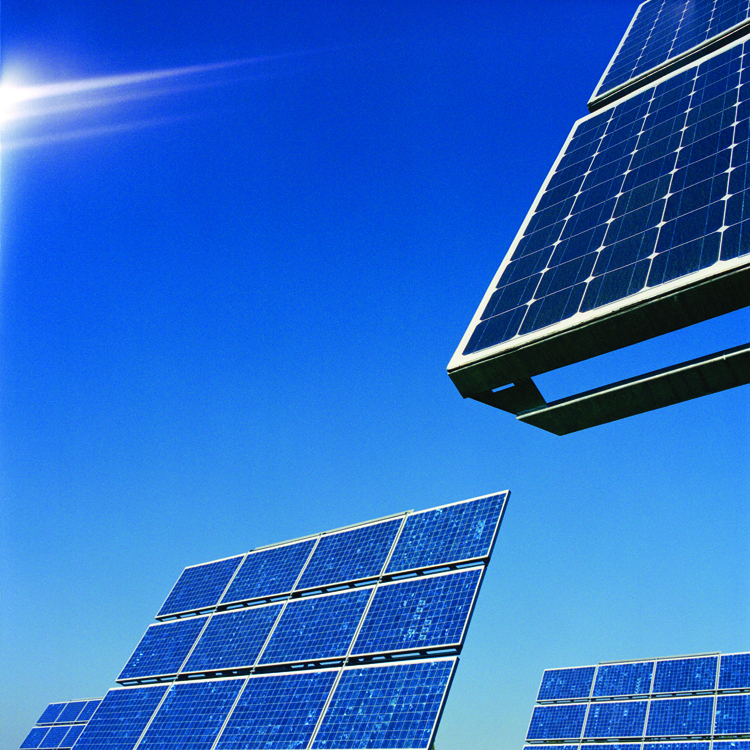 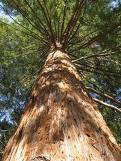 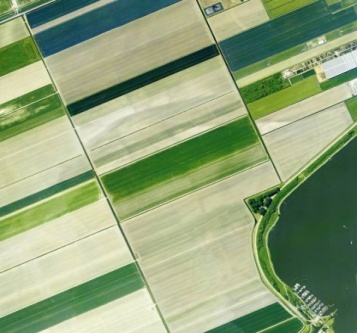 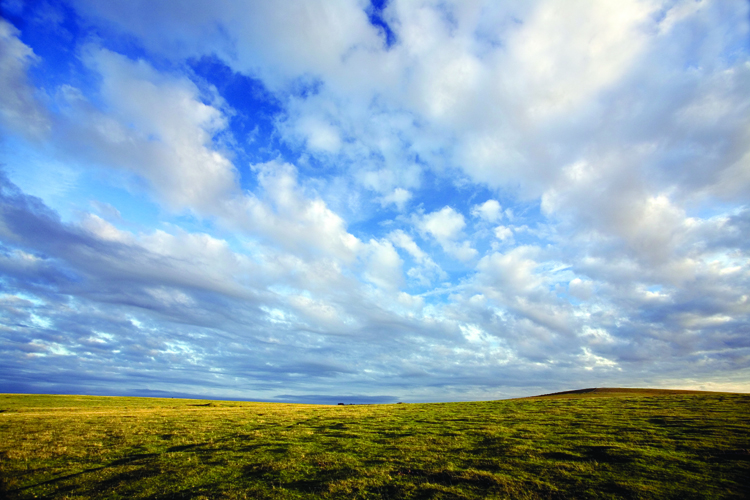 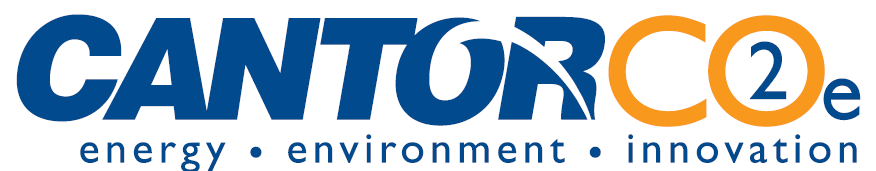 2
Who is CantorCO2e?
California roots 
Since 1992 (and before)		Auction agreements with >300 companies
Most credits brokered		Los Angeles
CEC Climate Change Advisory Comm		San Francisco

Brokerage, strategy, advisory, marketing, and regulatory assistance

Subsidiary of  Cantor Fitzgerald, global financial services firm

> $10 billion environmental & energy transactions
CARB CRTs & CAs	SO2 EAs	NOx SIP Call	ERC 
GHG VERs	RECLAIM	HGA	DERs
RGGI	RECs/ROCS	Biomass	VERs	
CERs	EU EAs	Wastewater
VCUs	ATUs

Helping companies develop and implement 
      successful offset/carbon management strategies
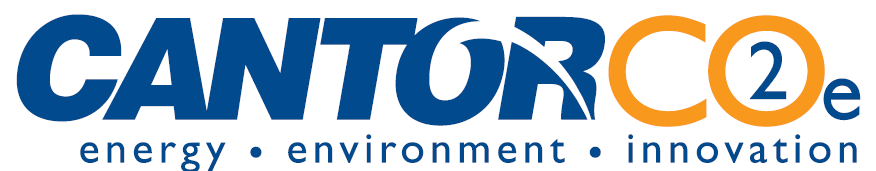 3
Litigation fromMarket’s Perspective
Key dates
Roller coaster 
what’s EJ got to do with it?
it’s all over              what? we agree with them?!?
just show your homework
the sun’s coming up tomorrow
the other shoe
Betting on:
 program	-  what’s creditable
 start date	-  next lawsuit
Just give me certainty
Prohibition on speculation
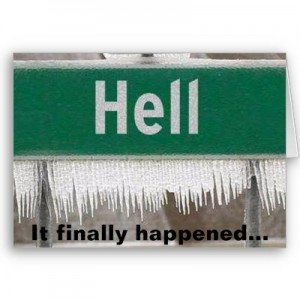 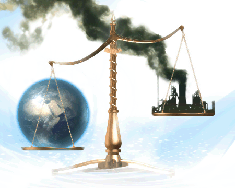 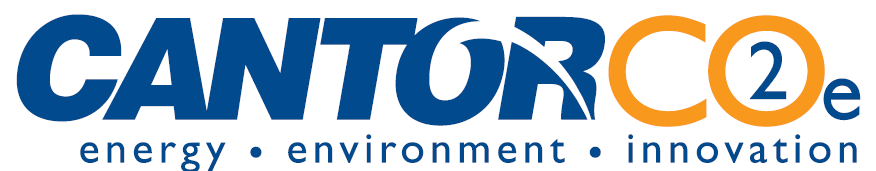 Potential Value of Traded* Credits
* Excludes value of freely allocated emission allowances
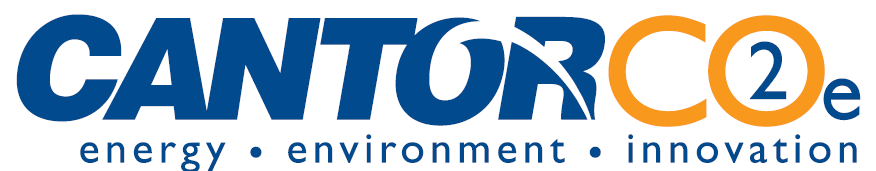 [Speaker Notes: Rule does not preempt states from regulating or requiring reporting of GHGs
•  No state delegation
•  Reporting entities will report directly to EPA]
Pre-June 29th
Post-June 29th
Allowances: 2,336,957,000  2,186,079,000
Offsets:  213,952,000 200,688,000
Reserve: 123,491,000 121,833,000
Allowances: 2,336,957,000
Offsets:  213,952,000
Reserve: 123,491,000
1
3
2
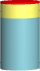 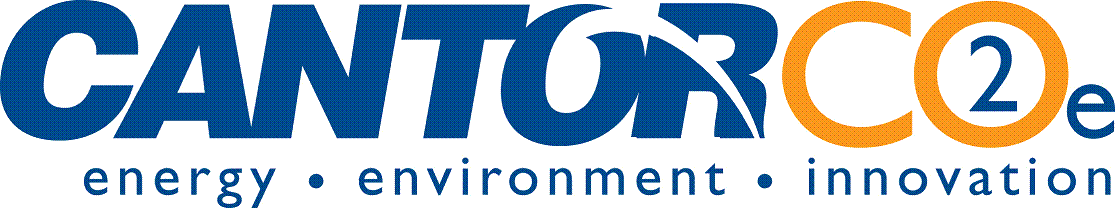 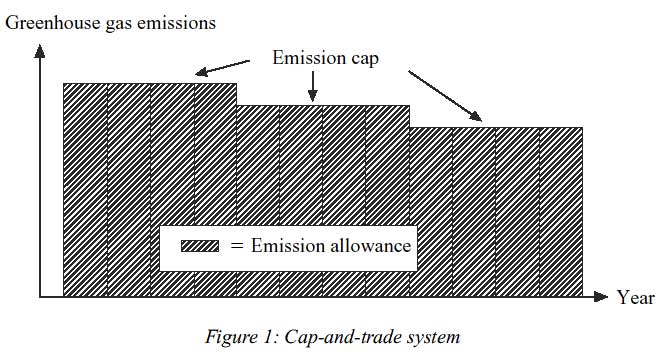 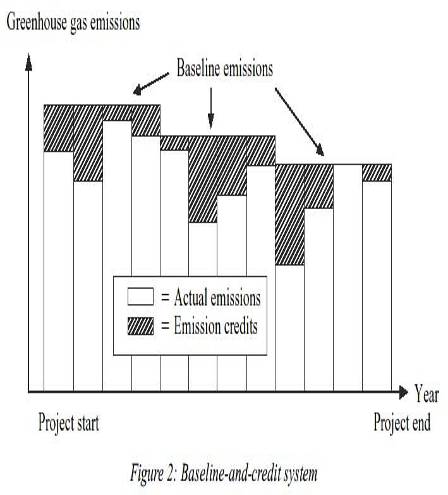 Declining Emissions Checkbook
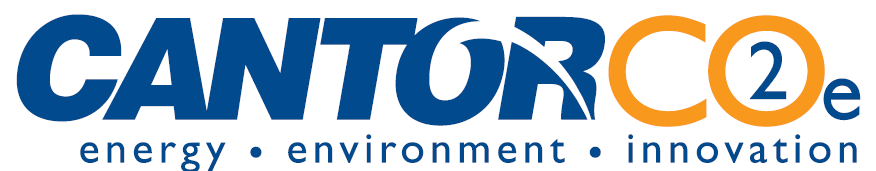 Market Participants
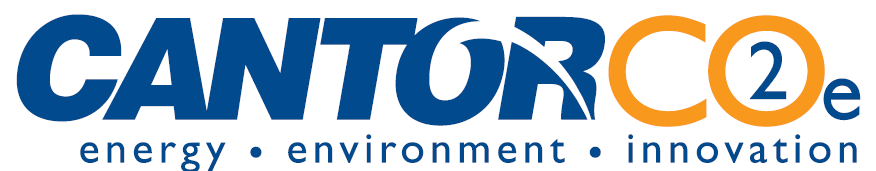 8
Transaction Types
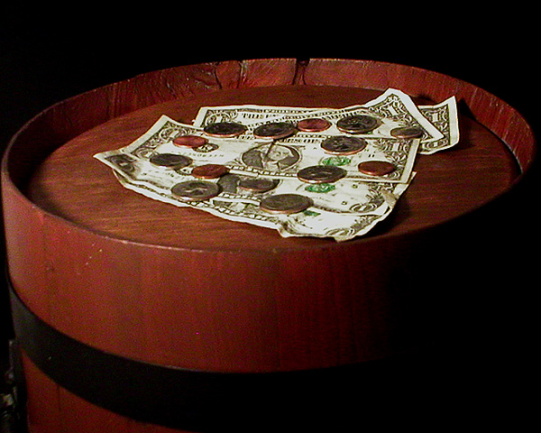 Auctions
Spot
Stream 
Swaps
Options
Firm delivery
Unit contingent
Guaranteed CARB 
Offsets
Allowances
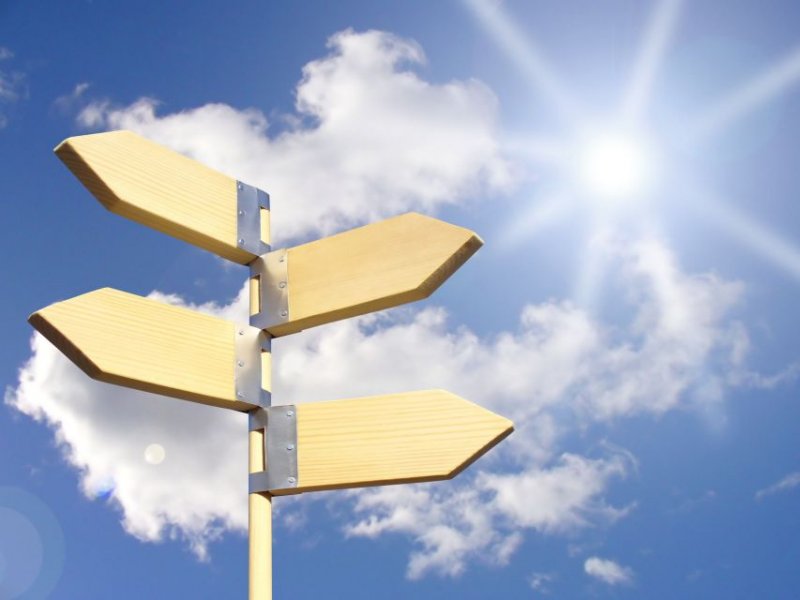 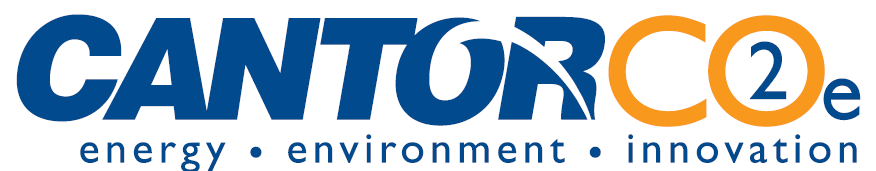 Transaction Types
Spot Transaction
Verified, issued offsets or allowances
Pros: 	POD, low quantity/delivery risk, 			seamless transaction
Cons: 	Some buyers looking for future vintages
Stream Transaction
Multiple years of created, prospective offsets/EAs
Pros: 	Lock in future year price, establish cash 		flow/cost
Cons:	Locked price reduces ability to 			transact at better price
Hedge: 	Structure a floor/ceiling profit share
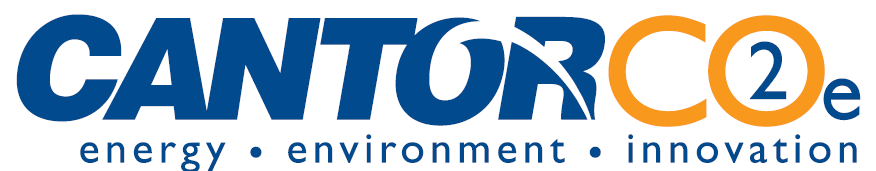 10
Transaction Types
Firm Delivery 
Supplier guarantees delivery at set date/price
Pros 	Higher price
Cons	Penalties for non-delivery, credit?

Unit Contingent 
Delivery of credits when/if issued 
Pros 	No non-delivery penalty if not issued
Cons 	Likely to be priced lower
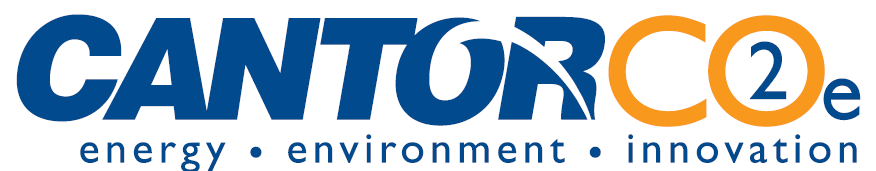 11
Transaction Types
Swaps 
Non cash transaction
Options 
Risk management 
Right, not obligation 
Calls right to buy at set level over set term
Puts right to sell at set level over set term
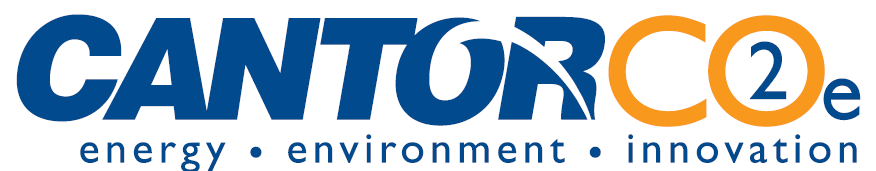 12
Transaction Types
Guaranteed CARB Offset or Allowance
Terms
Program in force
Dec 12, 13, 14 (one year delay)
Allowances/offsets issued/blessed by CARB
Issues
Credit
Policy/legal
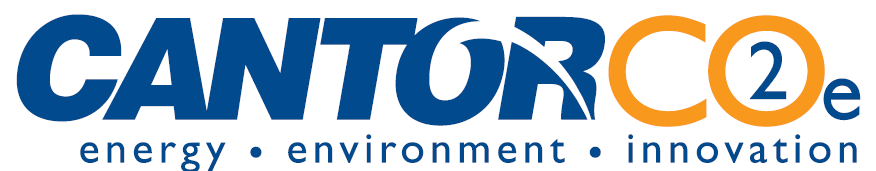 13
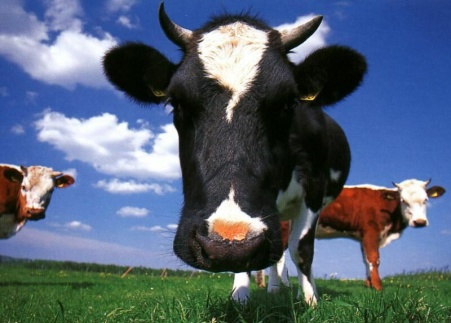 Offsets
200+ MMTCO2e through 2020 limit
8% of compliance obligation
Location – CA, North America… for now
ARB Protocols
Forestry protocol v 2.1, 3.0-3.2  
Urban forests protocol v 1.0-1.1 ???
US ODS protocol v 1.0
Livestock manure protocol v 1-3
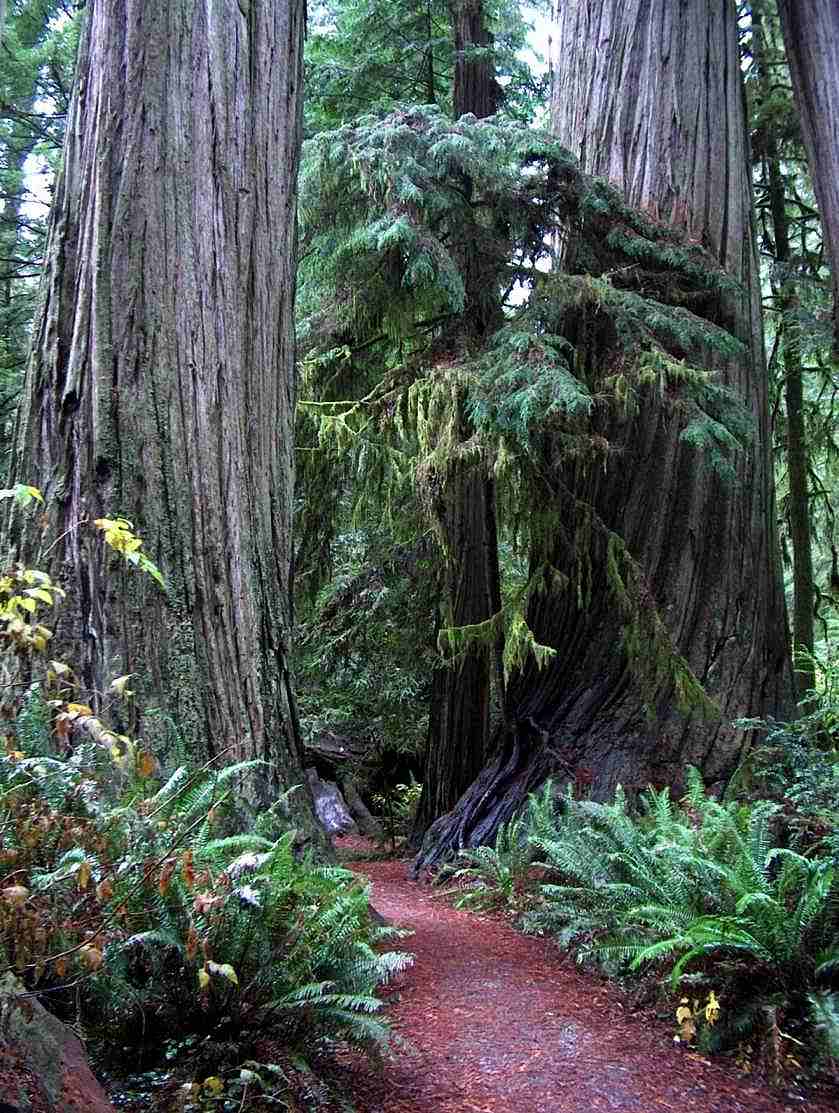 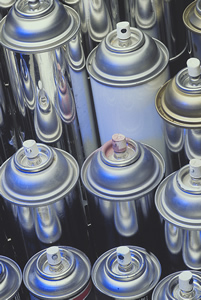 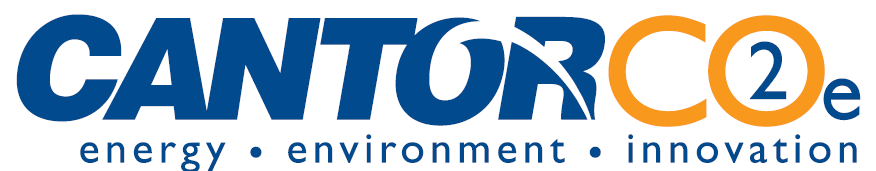 14
[Speaker Notes: Rule does not preempt states from regulating or requiring reporting of GHGs
•  No state delegation
•  Reporting entities will report directly to EPA]
Potential Offsets
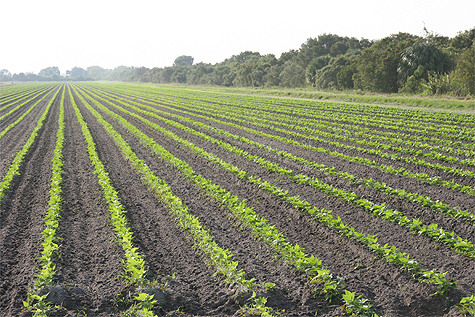 What’s next (maybe?)
CAR Ag
Cropland Management 
Nutrient Management
Rice Cultivation

VCS REDD
CAR Nitric Acid
CAR Mexico Livestock
LFG?
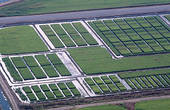 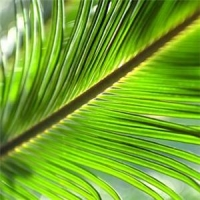 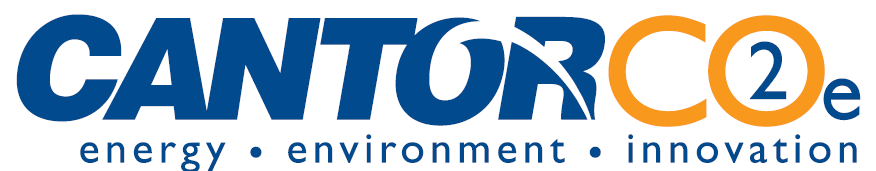 15
[Speaker Notes: Rule does not preempt states from regulating or requiring reporting of GHGs
•  No state delegation
•  Reporting entities will report directly to EPA]
Allowances vs Offsets
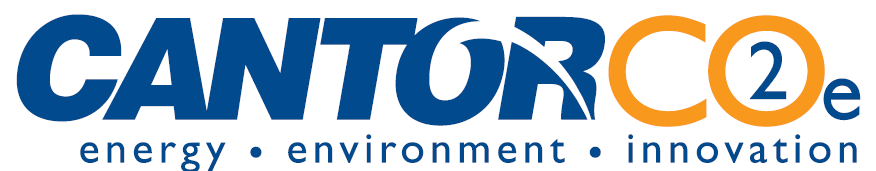 16
Price Indications
Recent Bid/Ask for Carbon Instruments  (8/8/11)
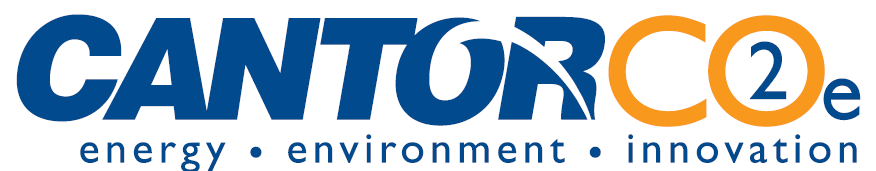 Price Indications
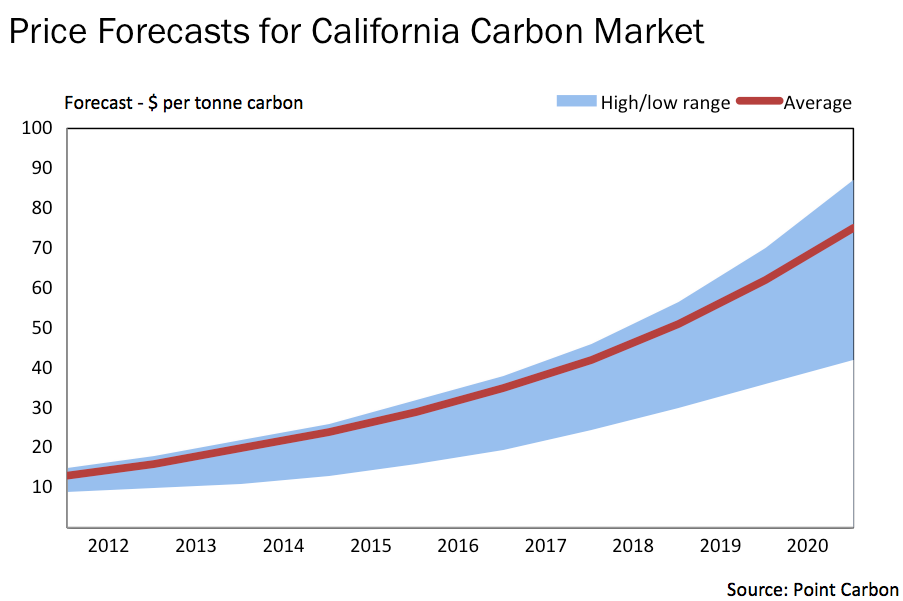 CCA/CCO  Bid Ask*
Offset Bid Ask*
Source:  Reuters graphic/Stephen Culp via Point Carbon
** CCA/CCO/Offsets quotes through 2013
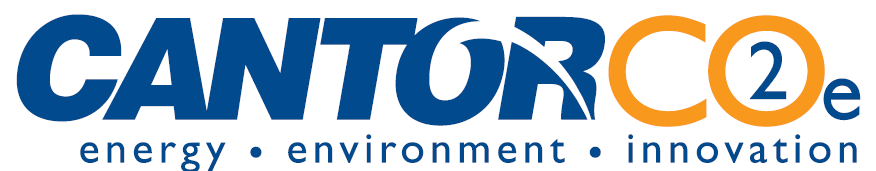 Actions to Take Now
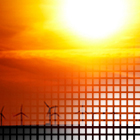 Comment on CARB rules
Quantify current and expected 13 – 20 emissions
AB32, CEQA, voluntary
Build portfolio of solutions
Onsite controls, efficiency improvements, biomass
Identify control cost curve
Managing carbon liabilities
Create CARB offsets if possible
Define and resolve expected net short position
Participate in 3rd party projects
Offset due diligence (reversals, delivery, PR risk)
Comment on CARB rules (8/11)
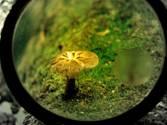 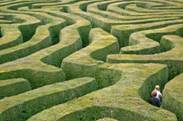 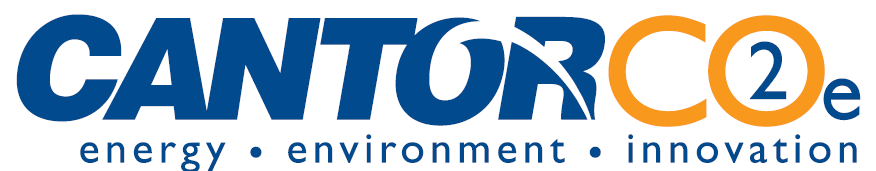 [Speaker Notes: Rule does not preempt states from regulating or requiring reporting of GHGs
•  No state delegation
•  Reporting entities will report directly to EPA]
Speaking of Rules . . .
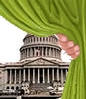 Eliminate buyer liability
100% shortage in allocation for IPPs 
Increase 8% offset limit
Allow forward carry of unused offset capacity
Increase offset classes and volumes
Issue multi-year allocations
DEADLINE: 8/11/11 http://is.gd/mJuWjl
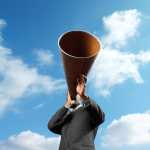 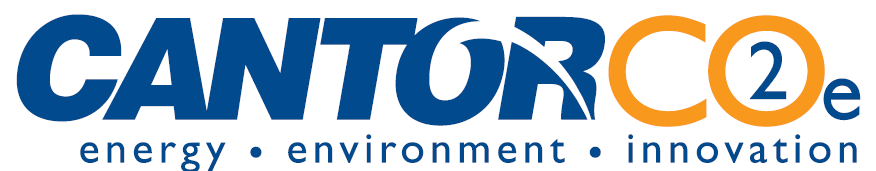 [Speaker Notes: Rule does not preempt states from regulating or requiring reporting of GHGs
•  No state delegation
•  Reporting entities will report directly to EPA]
Thank You
Josh Margolis
415.296.9359
jmargolis@cantorco2e.com

www.emissionstrading.com
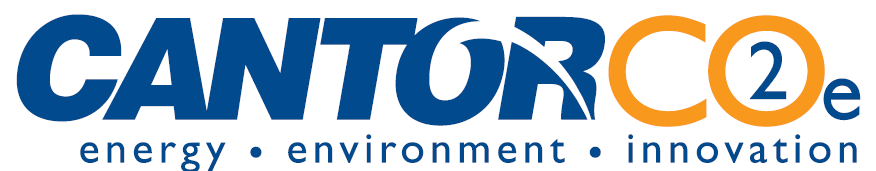